Proper Worship
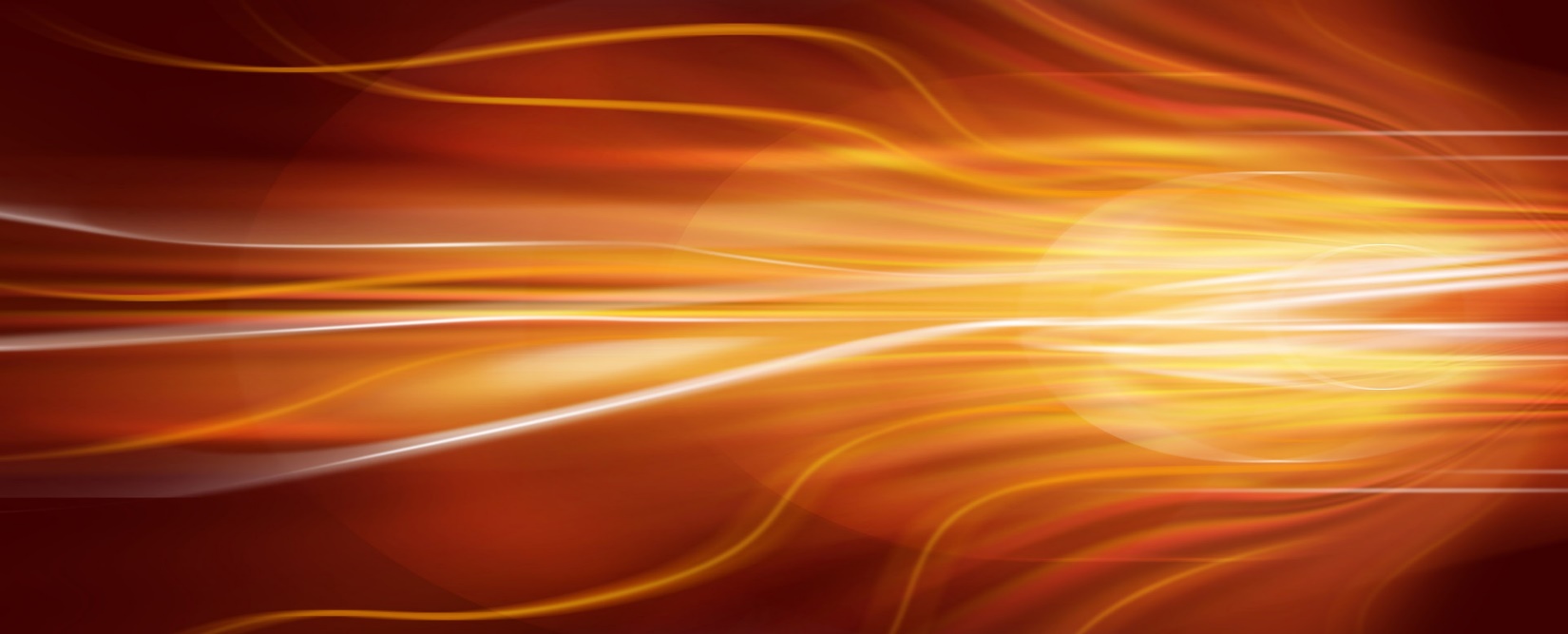 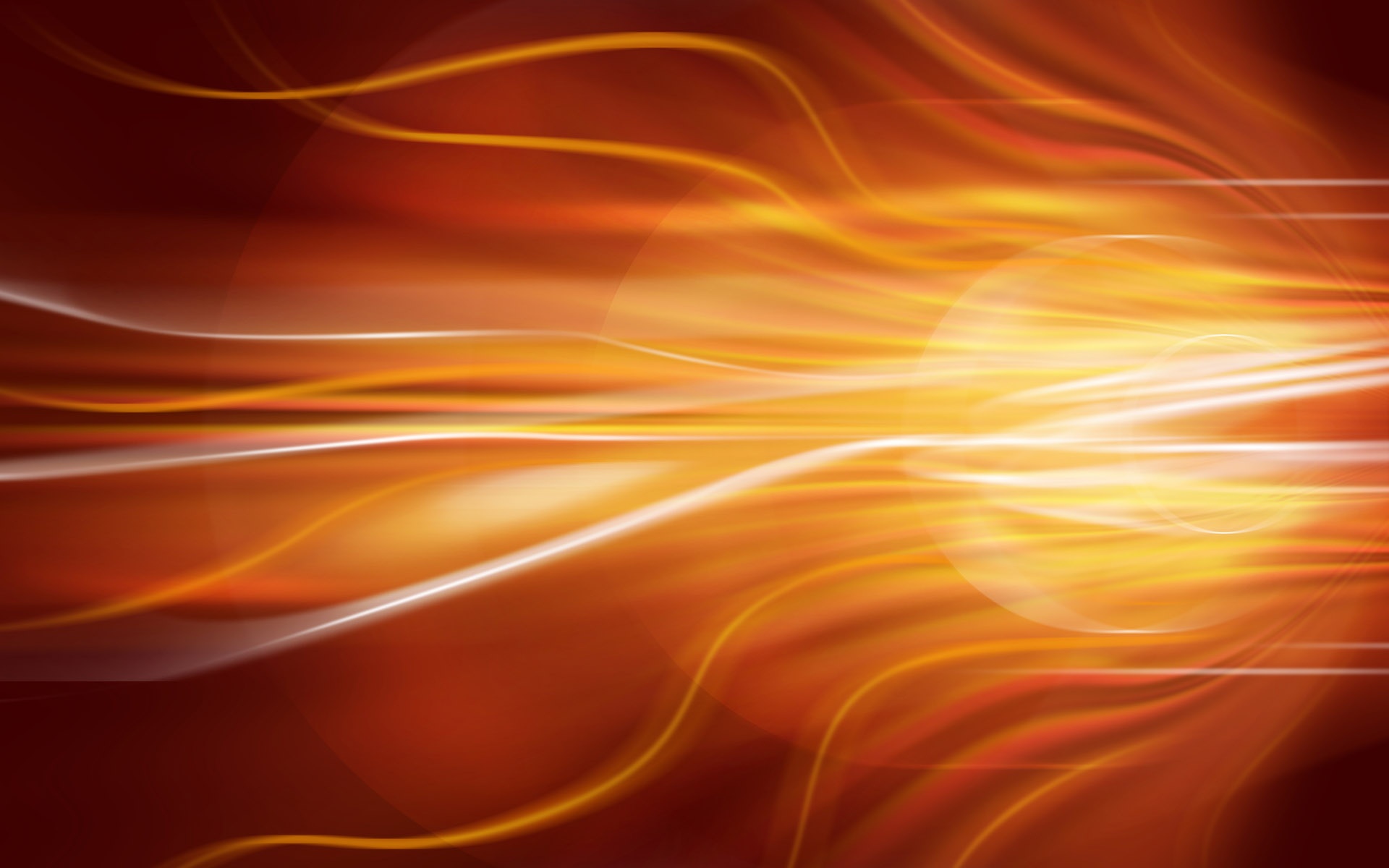 John 4
3 Questions
Why do we gather to worship together every week?
What is proper worship?
How do I hope to foster proper worship at Mosaic?
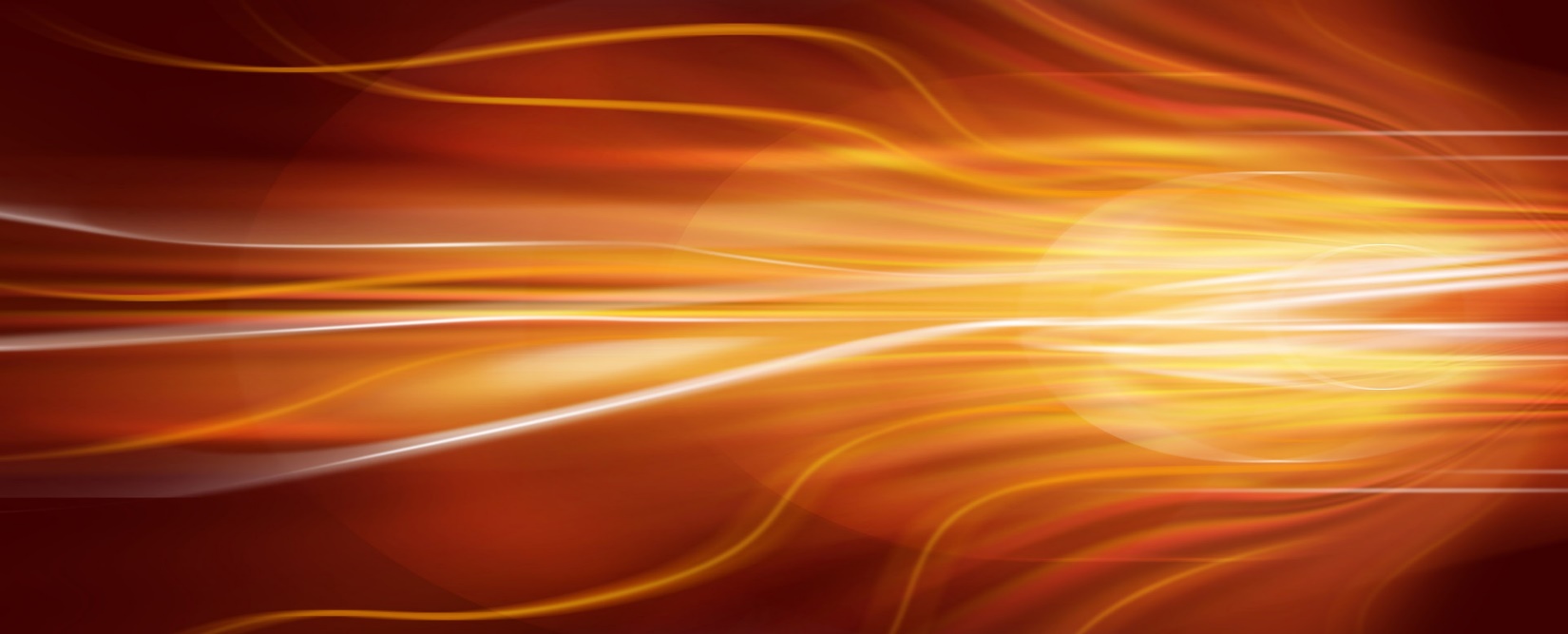 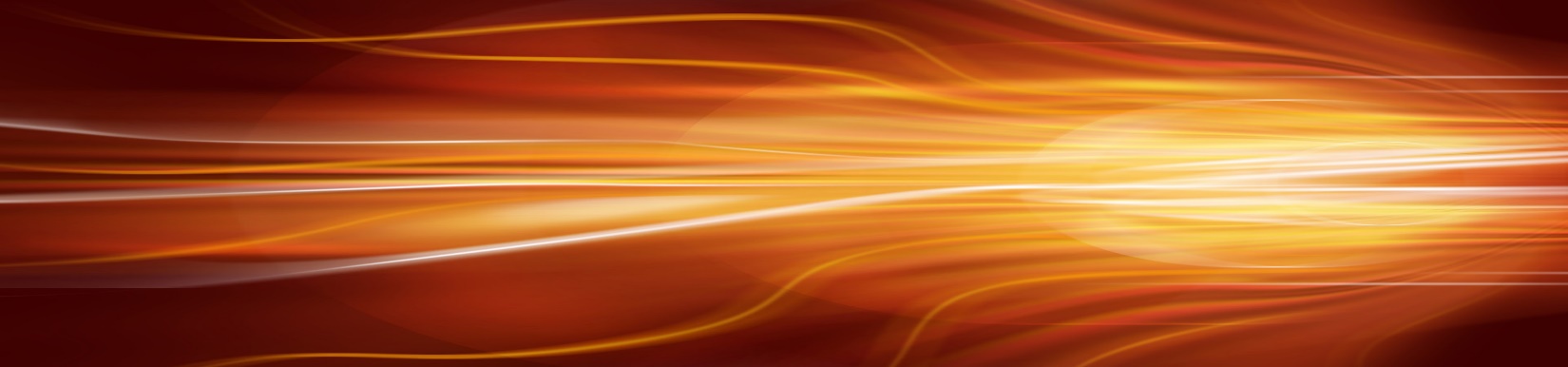 Worship Defined
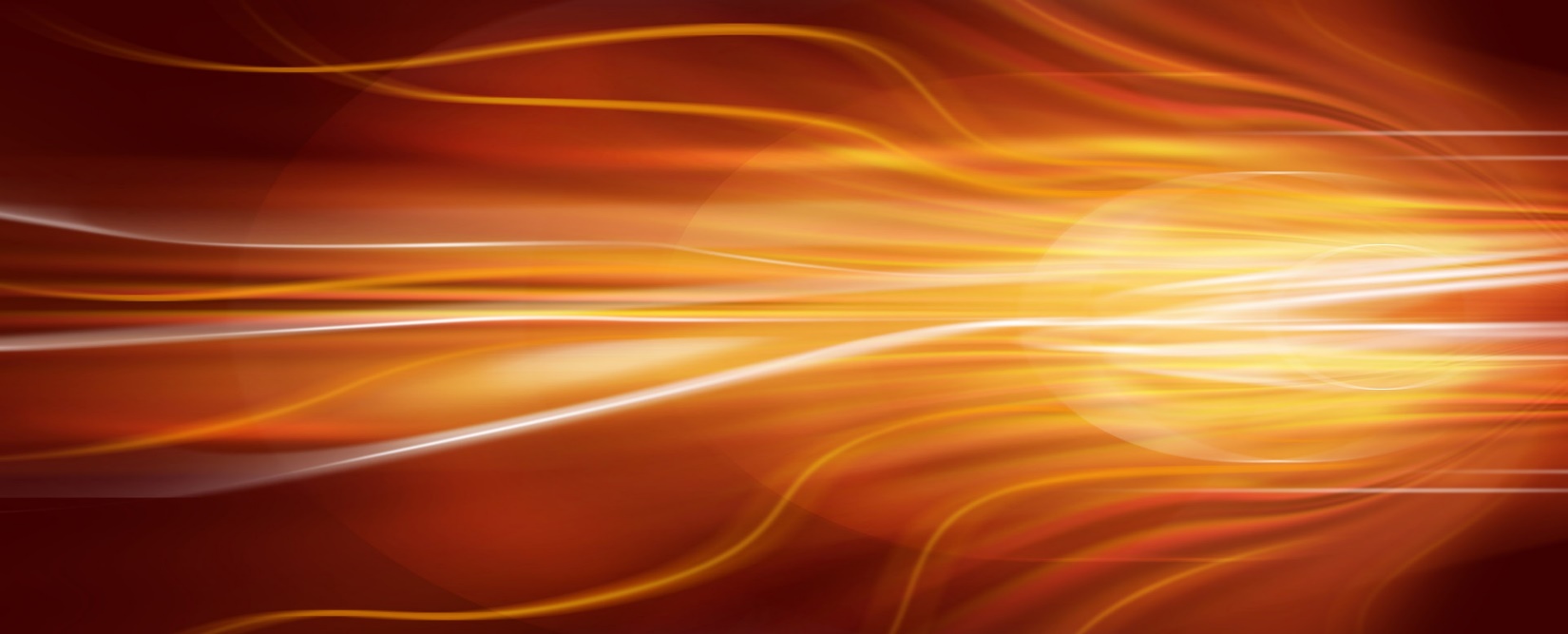 Wor·ship: The feeling and expression of reverence and adoration for a 
                  deity.  (often observed in the Bible by bowing down)
Examples: 
Exodus 4:31,  Exodus 12:27,  Exodus 32:8
Exodus 33:10,  Revelation 19
1. Why do we gather to worship together every week?
Psalm 62:1
Only in God does my soul find rest

Psalm 63
You, God, are my God,
Earnestly I seek you;
I thirst for you, my whole being longs for you,
in a dry and parched land
where there is no water
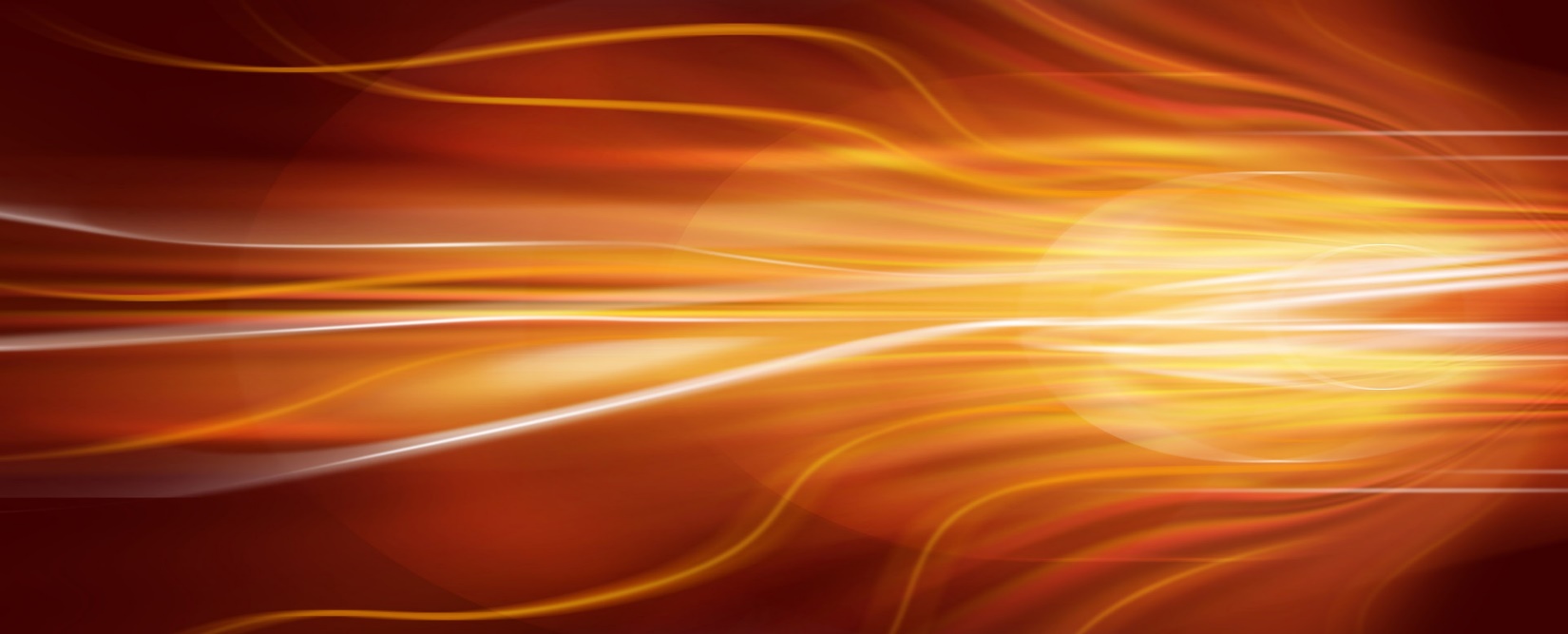 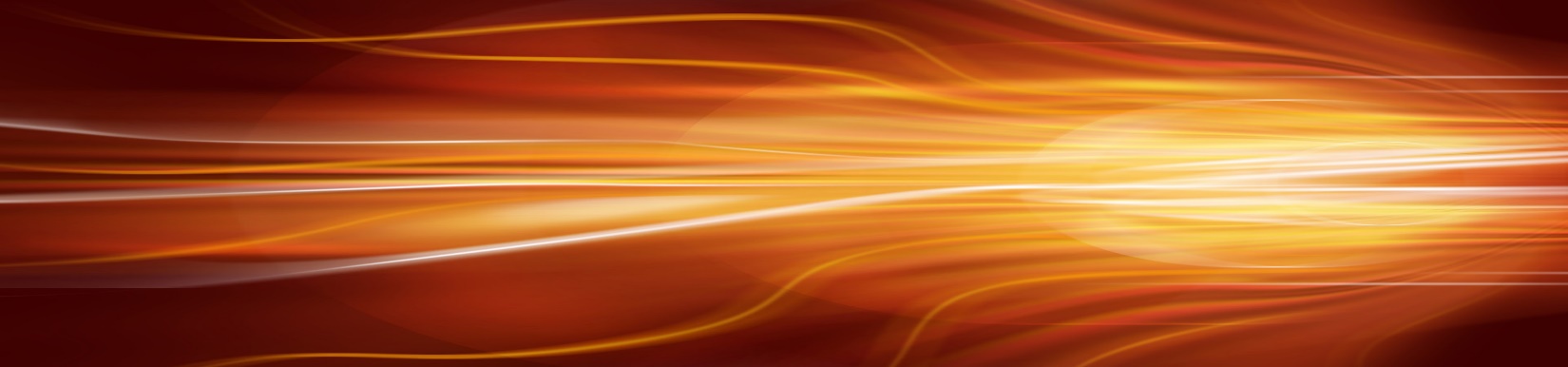 1. Why do we gather to worship together every week?
Psalm 42
As the deer pants for streams of water, 
So my soul pants for you, my God.
My soul thirst for God, for the living God.
When can I go and meet with God?
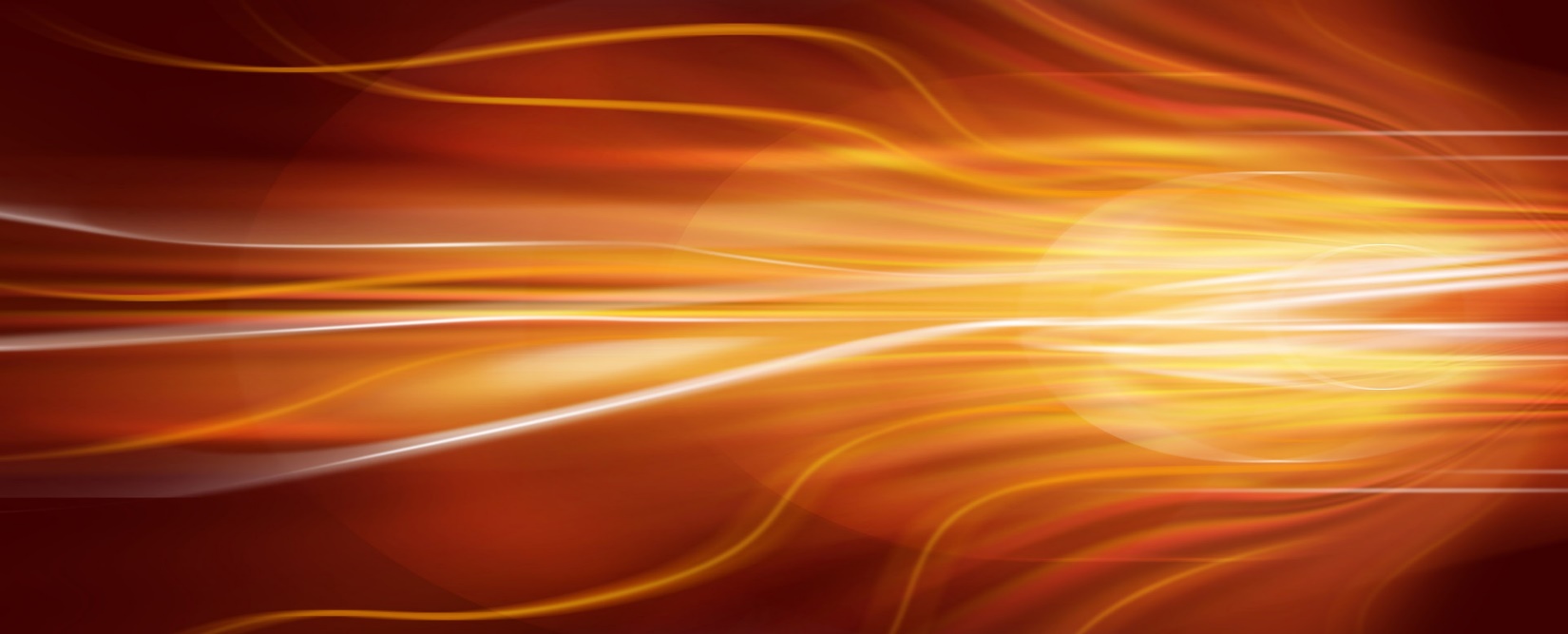 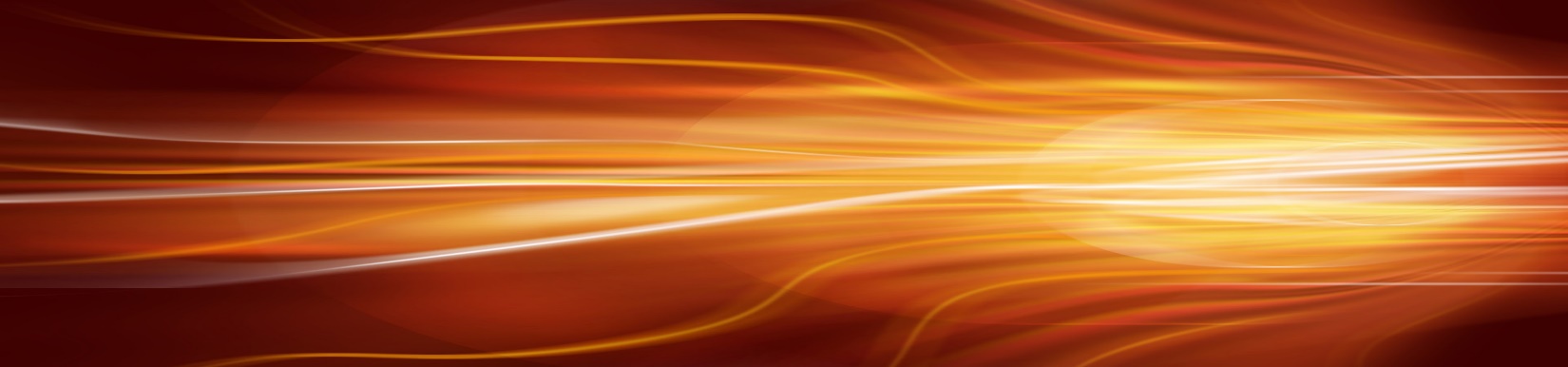 1. Why do we gather to worship together every week?
Humans (being made in the image of God) 
find wholeness in communion with God.
Because…
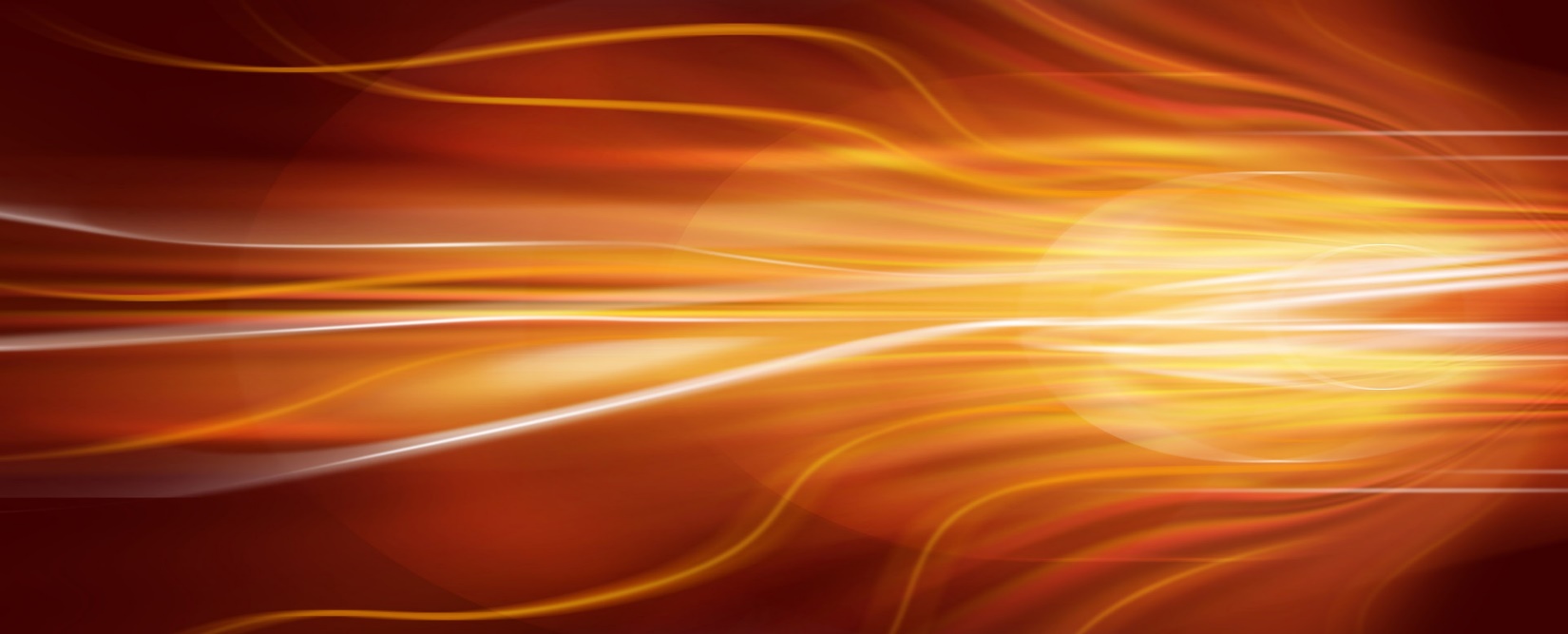 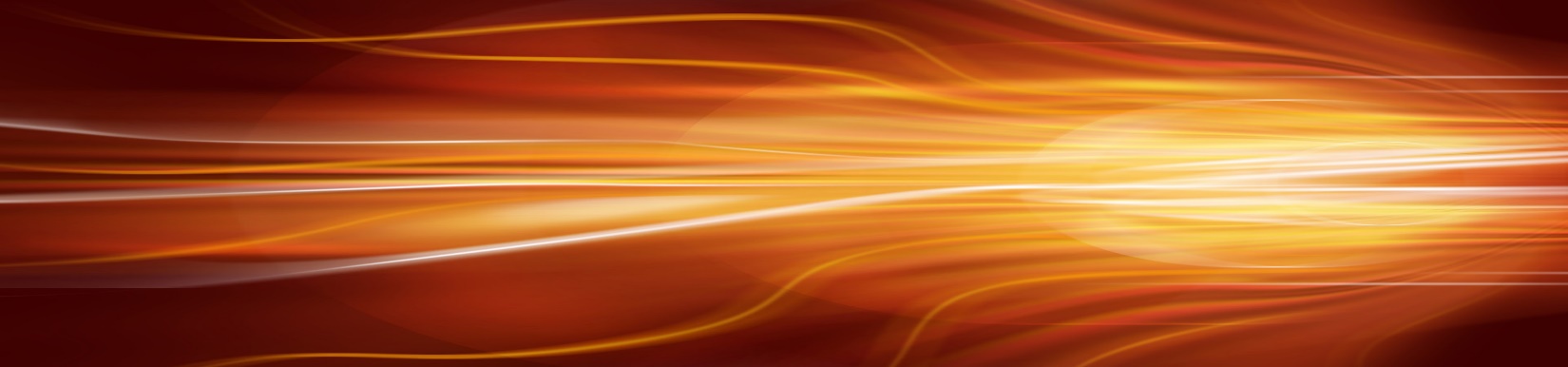 or
To be fully human implies oneness with God.
or 
 “You have made us for yourself, 
and our heart is restless until it rests in you.” 
-St. Augustine, Confessions
1. Why do we gather to worship together every week?
Analogy: Marriage

Scriptural Support:
John 17:3 (ginosko)
Revelation 19
Ephesians 5:22-23
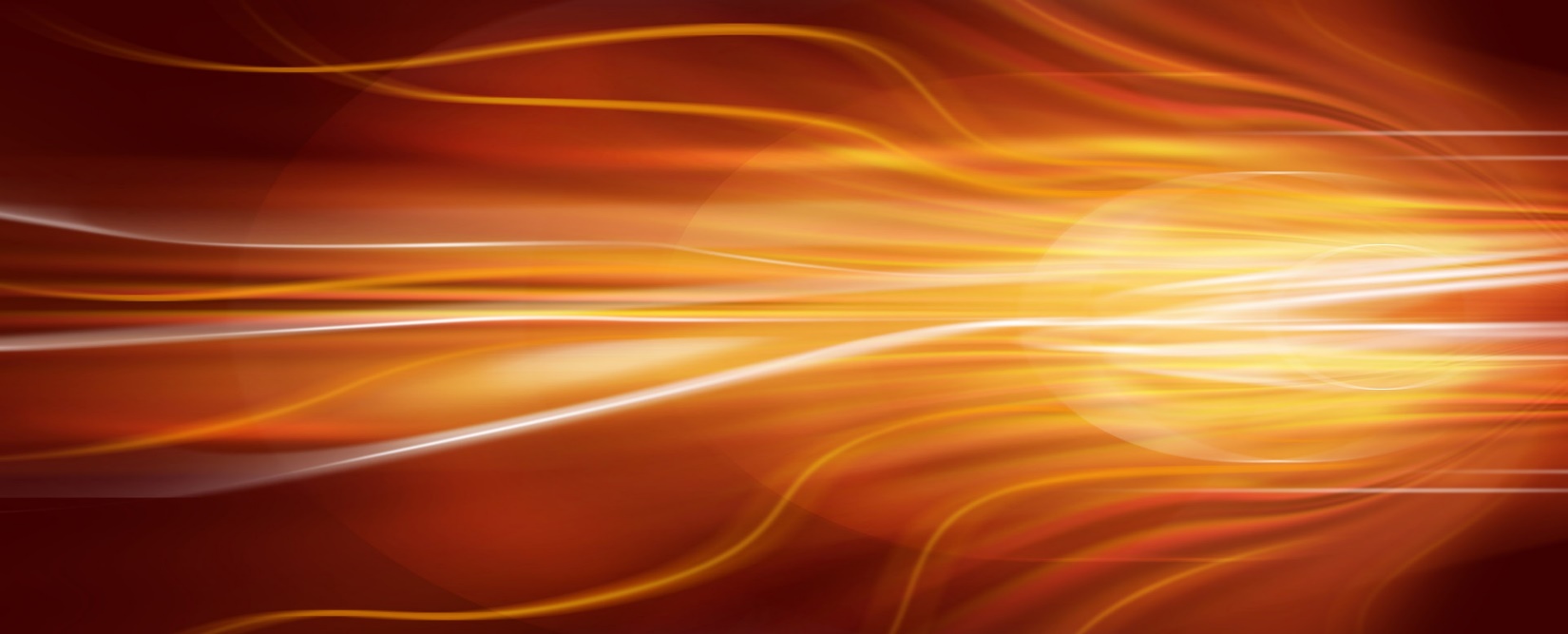 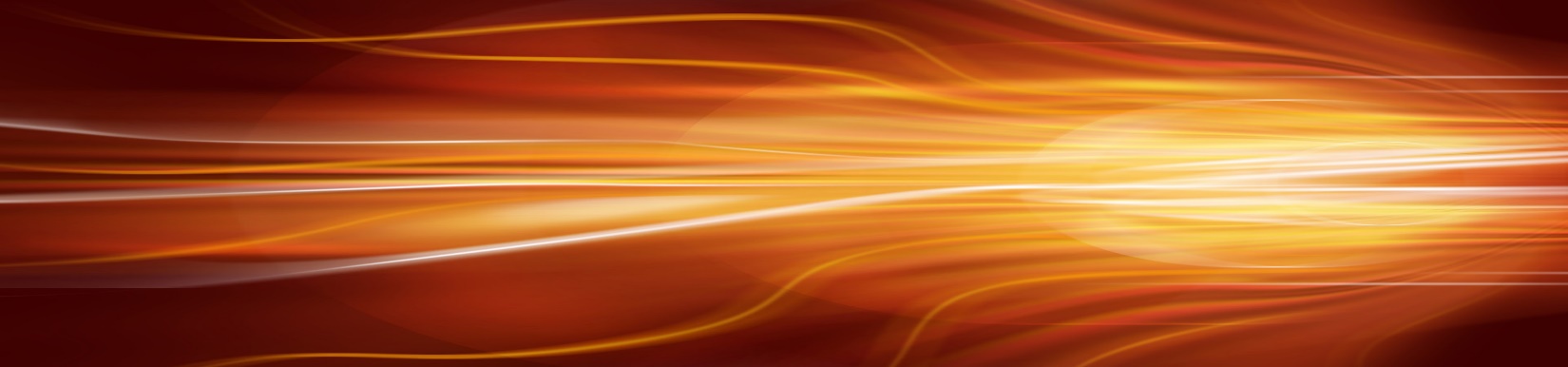 2. What is proper worship?
John 4

True worshipers will worship the Father in Spirit and Truth. 
-John 4:23


Analogy: Relationship of any kind
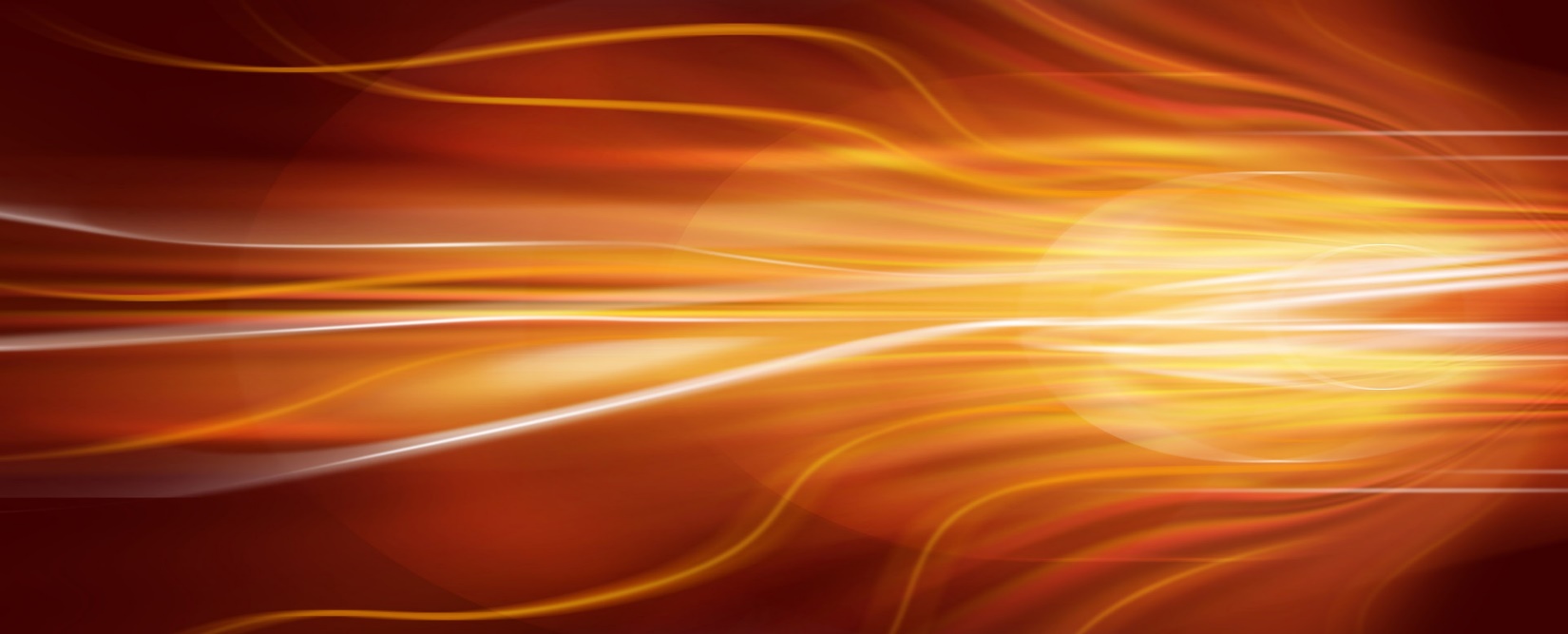 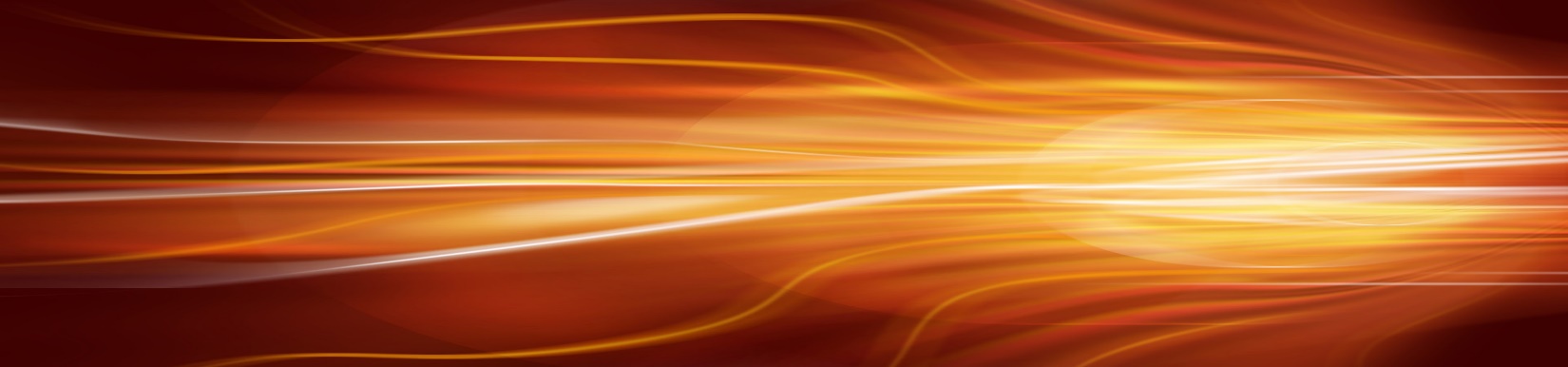 2. What is proper worship?
Spirit   (Heart, Emotions, Loves, desires, fervor)       and     Truth   (IN accord with Reality)

Scriptural Support:
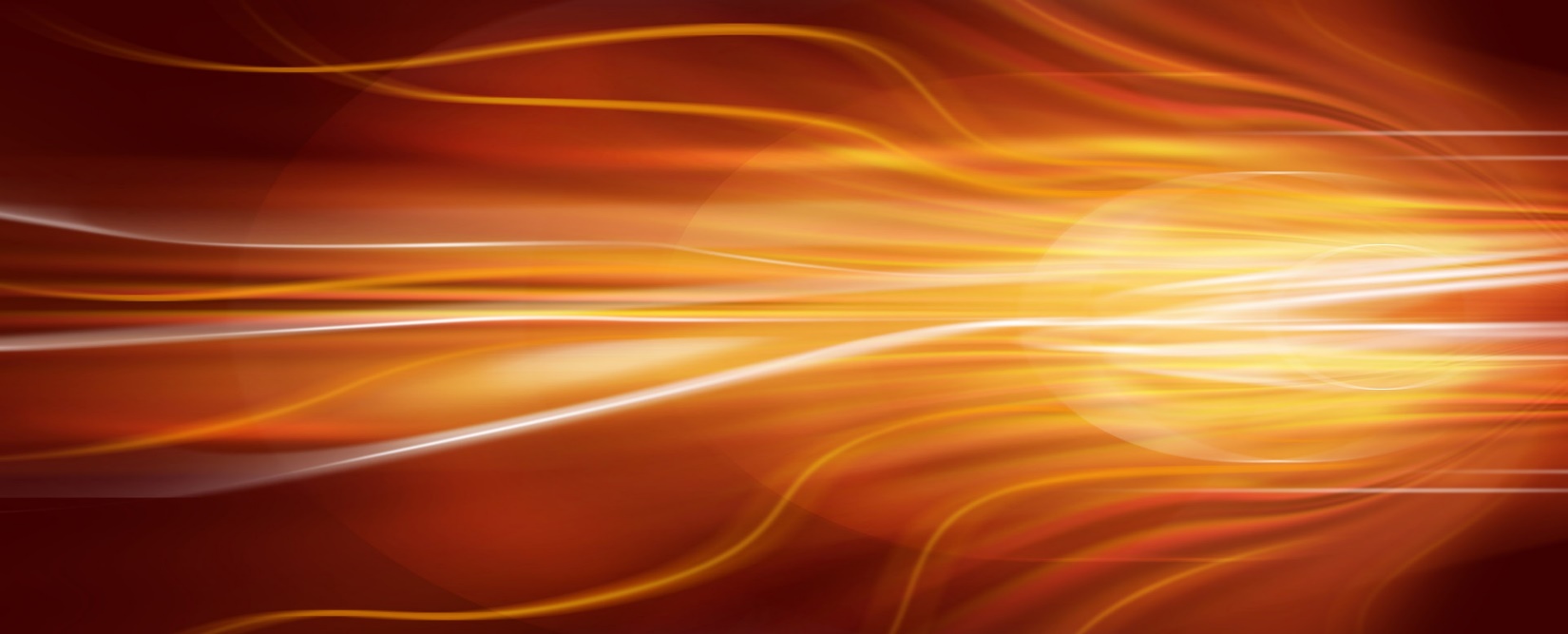 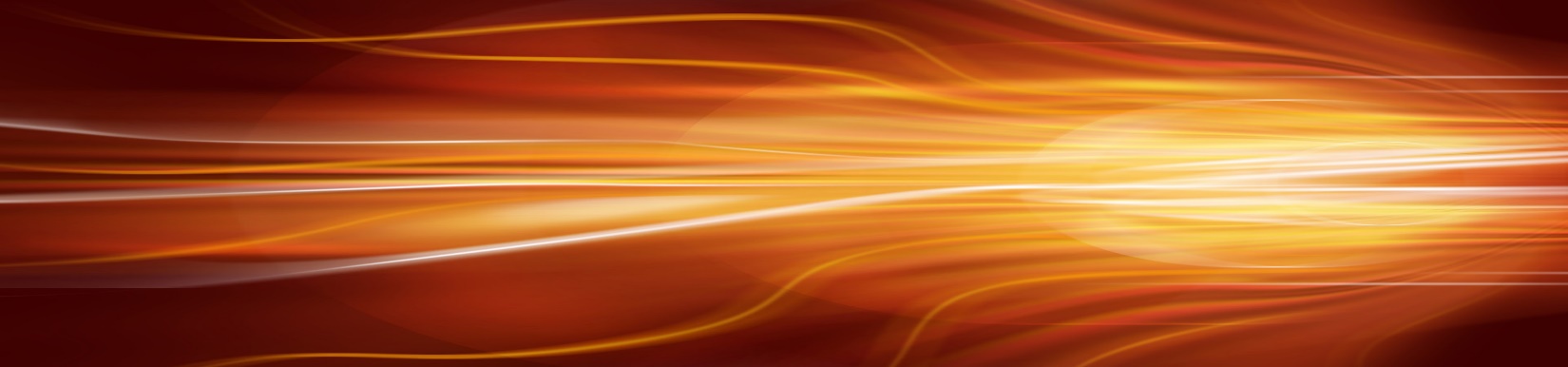 Isaiah 29:13  (truth but not spirit)
Proverbs 19:2 (spirit but not truth)
Romans 10:2
John 17:7




John 8:32
Philippians 1:9
John 14:7
John 16:13
3. How do I hope to foster proper worship at Mosaic?
Primarily through teaching and song (art).
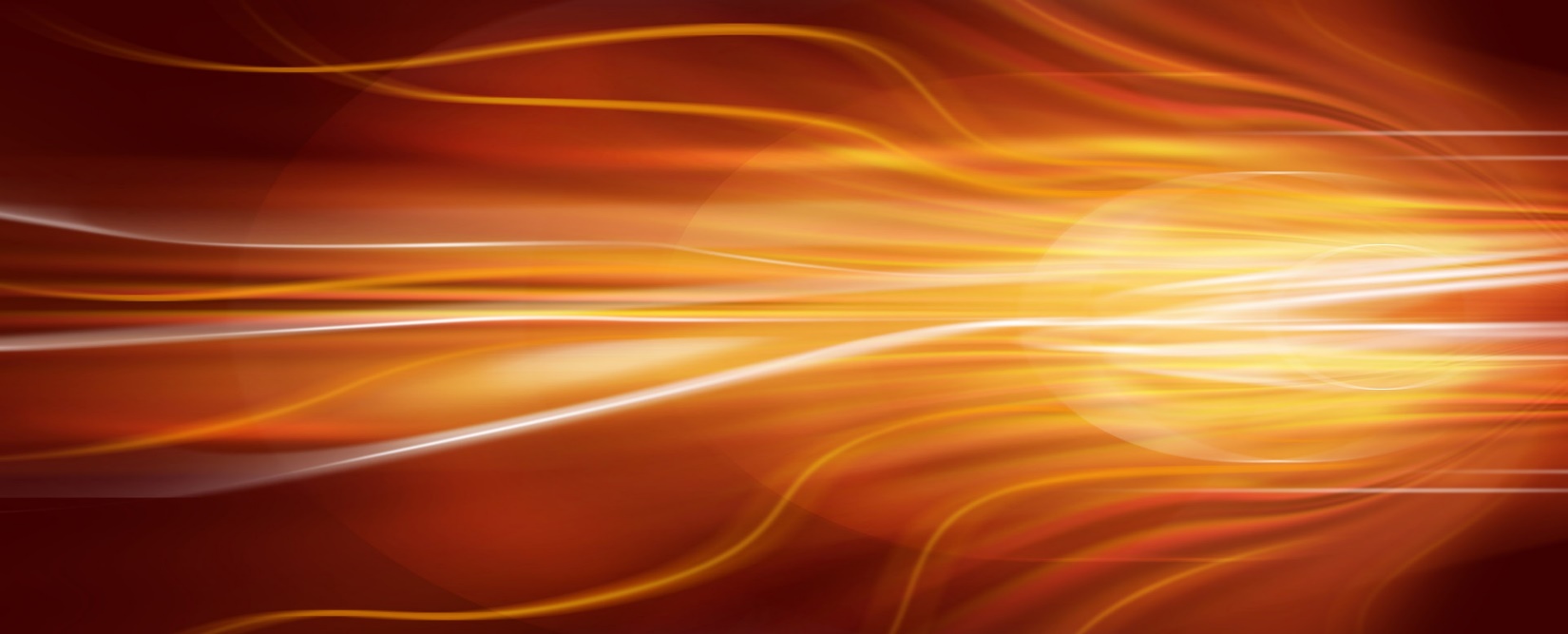 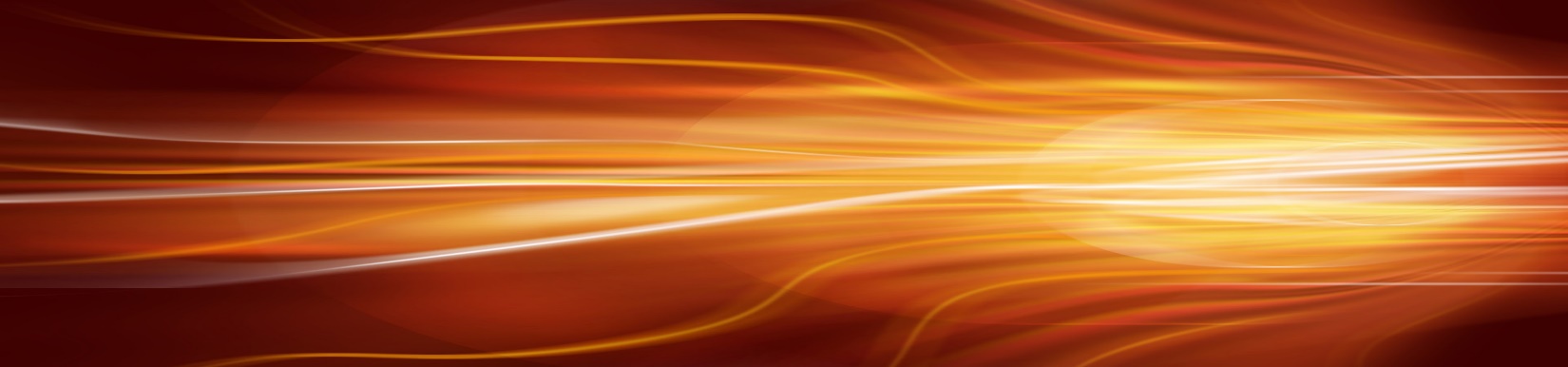 Scriptural Support:
 
Colossians 3:16
Matthew 13:52
3. How do I hope to foster proper worship at Mosaic?
16 Let the message of Christ dwell among you richly as you teach and admonish one another with all wisdom through psalms, hymns, and songs from the Spirit, singing to God with gratitude in your hearts.  							 - Colossians 3:16
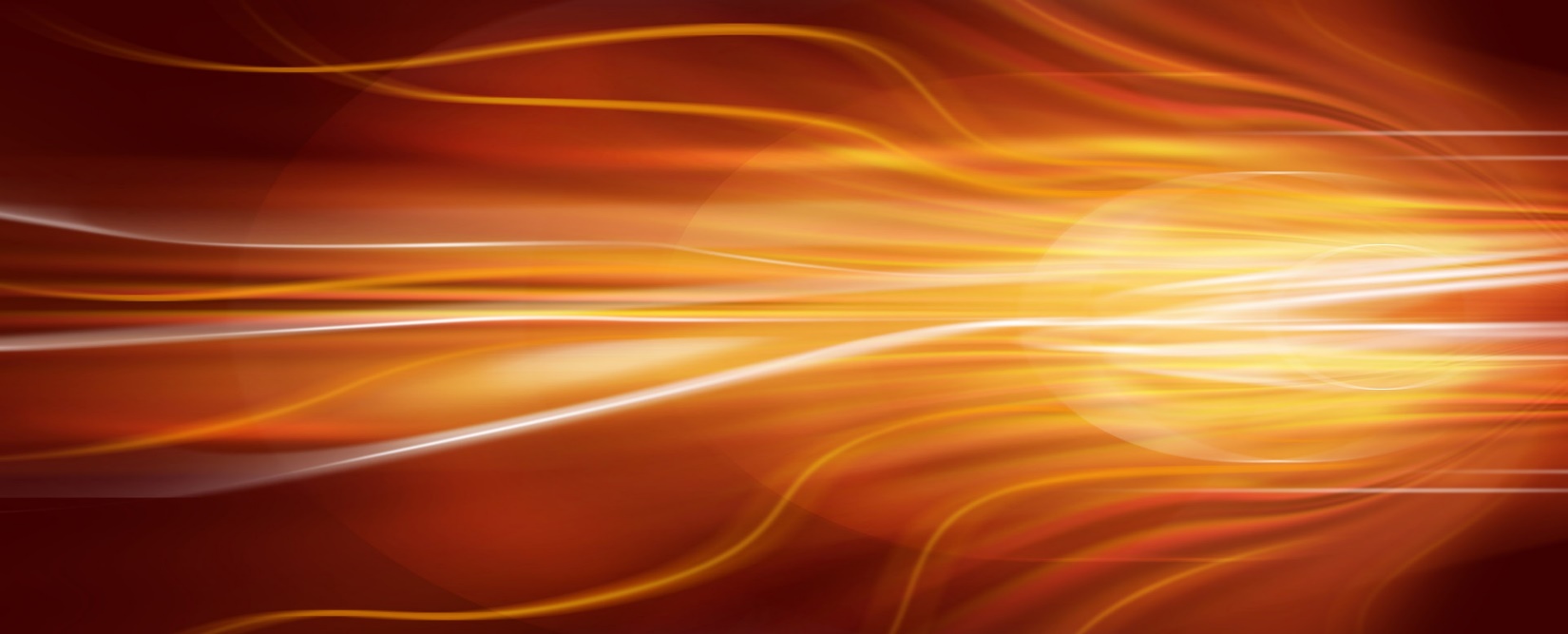 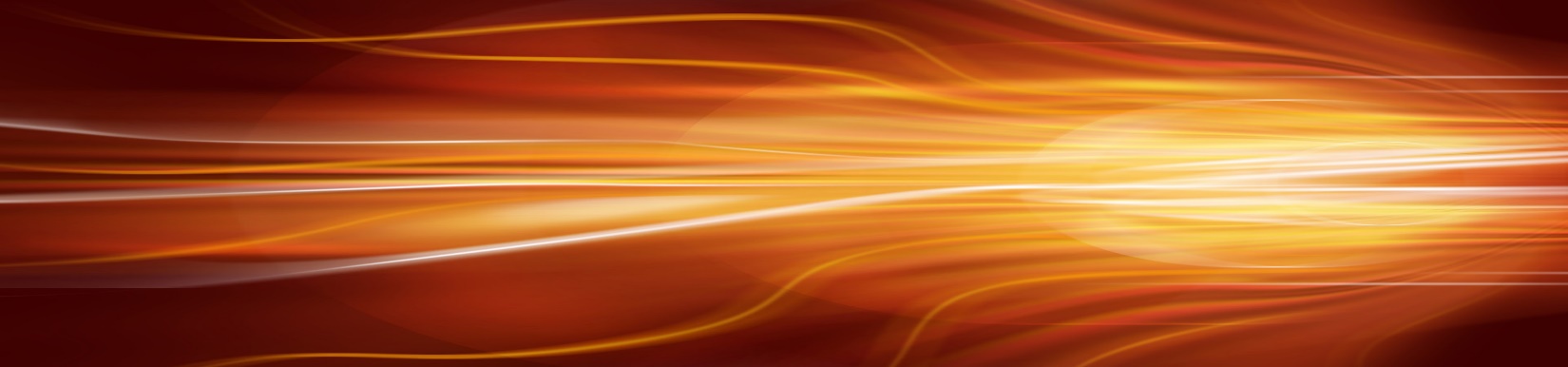 3. How do I hope to foster proper worship at Mosaic?
52 And he said to them, “Therefore every scribe who has been trained for the kingdom of heaven is like a master of a house, who brings out of his treasure what is new and what is old.”
 								- Matthew 13:52
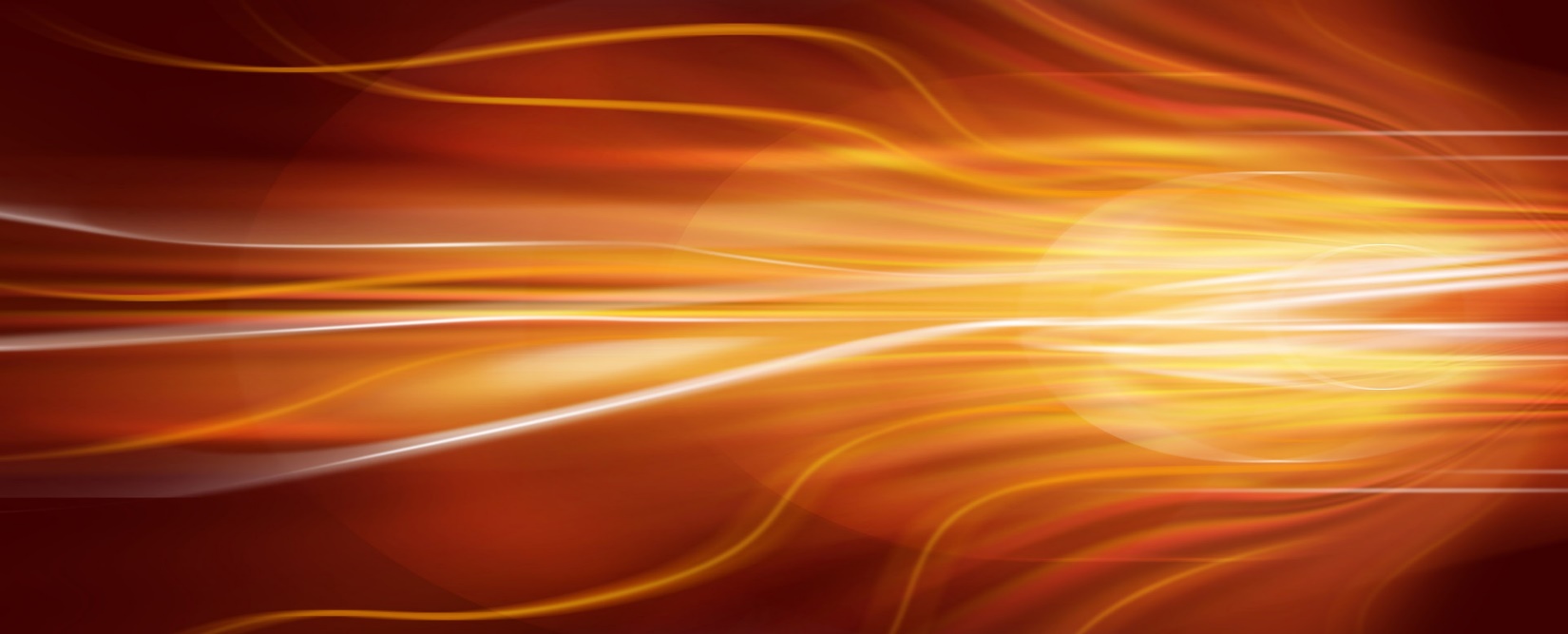 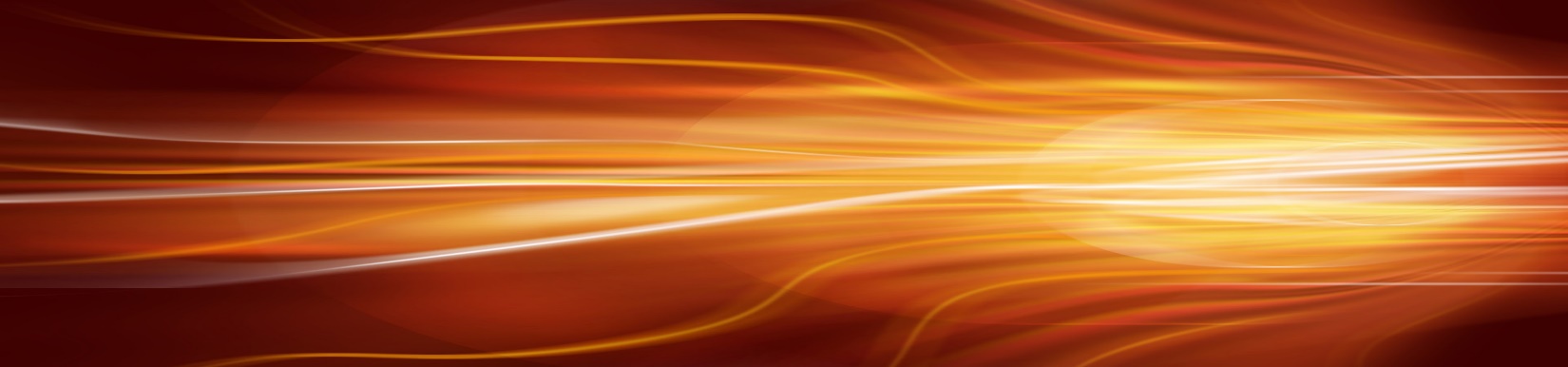 Ways Christians have historically communed with God:
Primarily through things involving the Bible and music.
Some examples include…
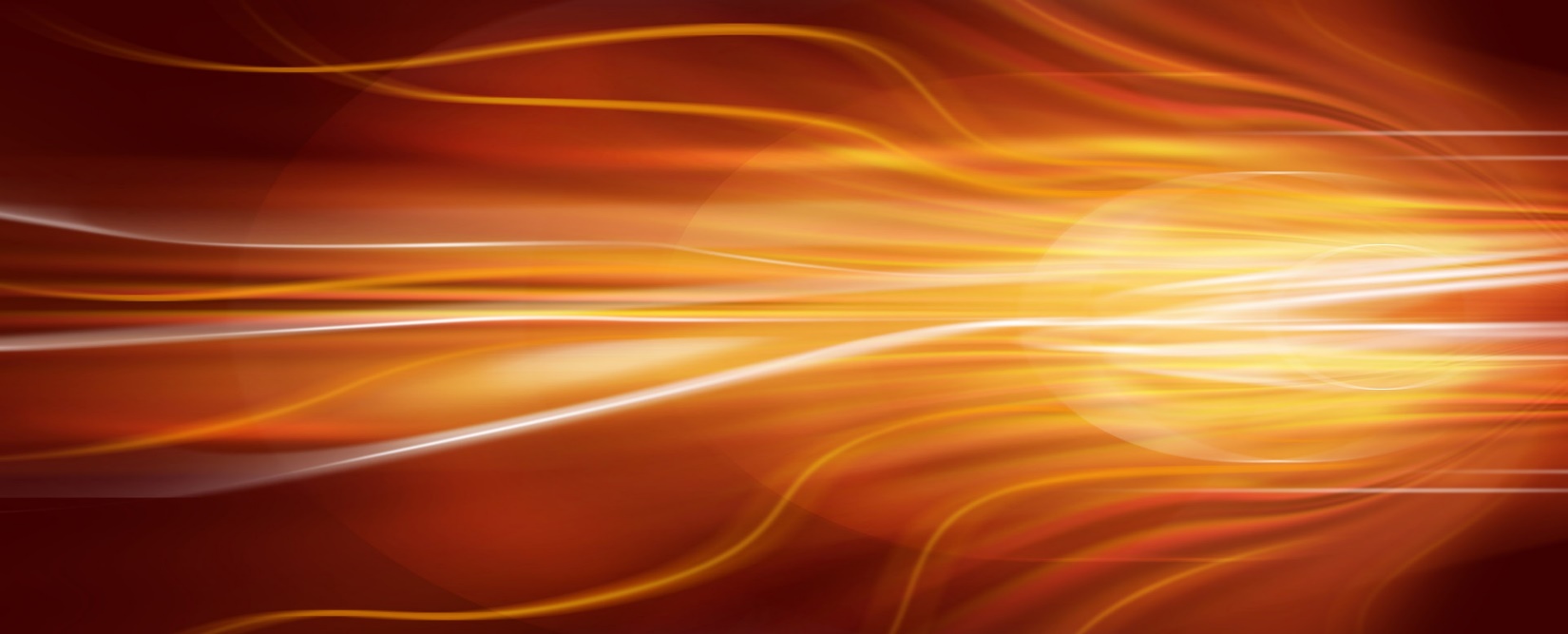 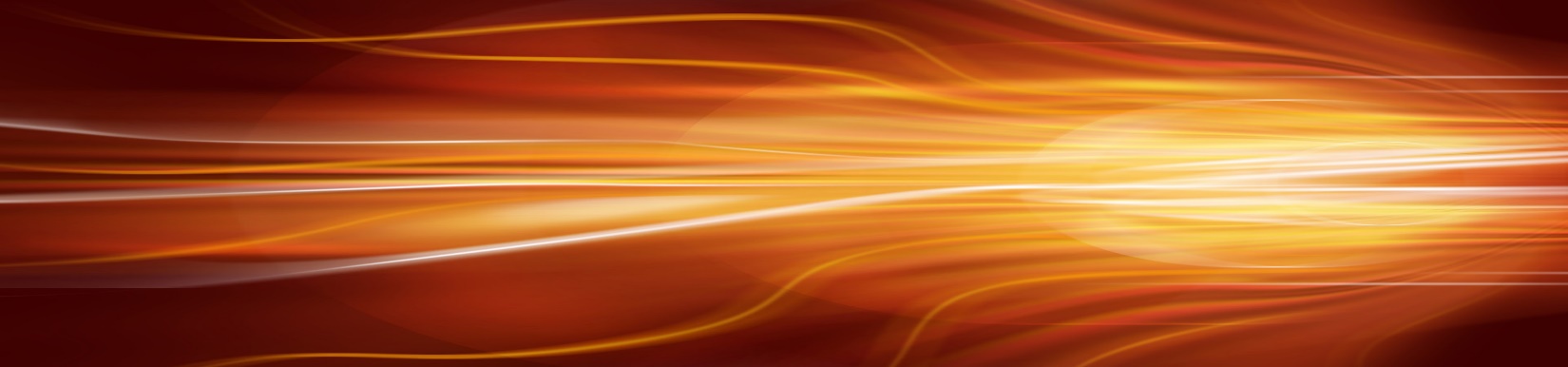 -  Acapella music (Gregorian chant)
-  Instrumental music (J.S. Bach)
-  Choirs
Upbeat  music (Pentecostal)
Reflective/meditative (Taizé community)
Congregational prayers


Times of listening and testing the spirit (Amish)
Taking Communion
Singing in Response to a leader
Dancing
Wailing (in mourning)
Yelling (in victory)
Confession
Bonus:       What about when we don’t feel like worshipping God?
Scriptural Support:
“When my soul was embittered, when I was pricked in heart, I was brutish and ignorant; I was like a beast toward you.”
                                                                                 - Psalm 73:21-22
24 Immediately the father of the child cried out[a] and said, “I believe; help my unbelief!”
 							        - Mark 9:24
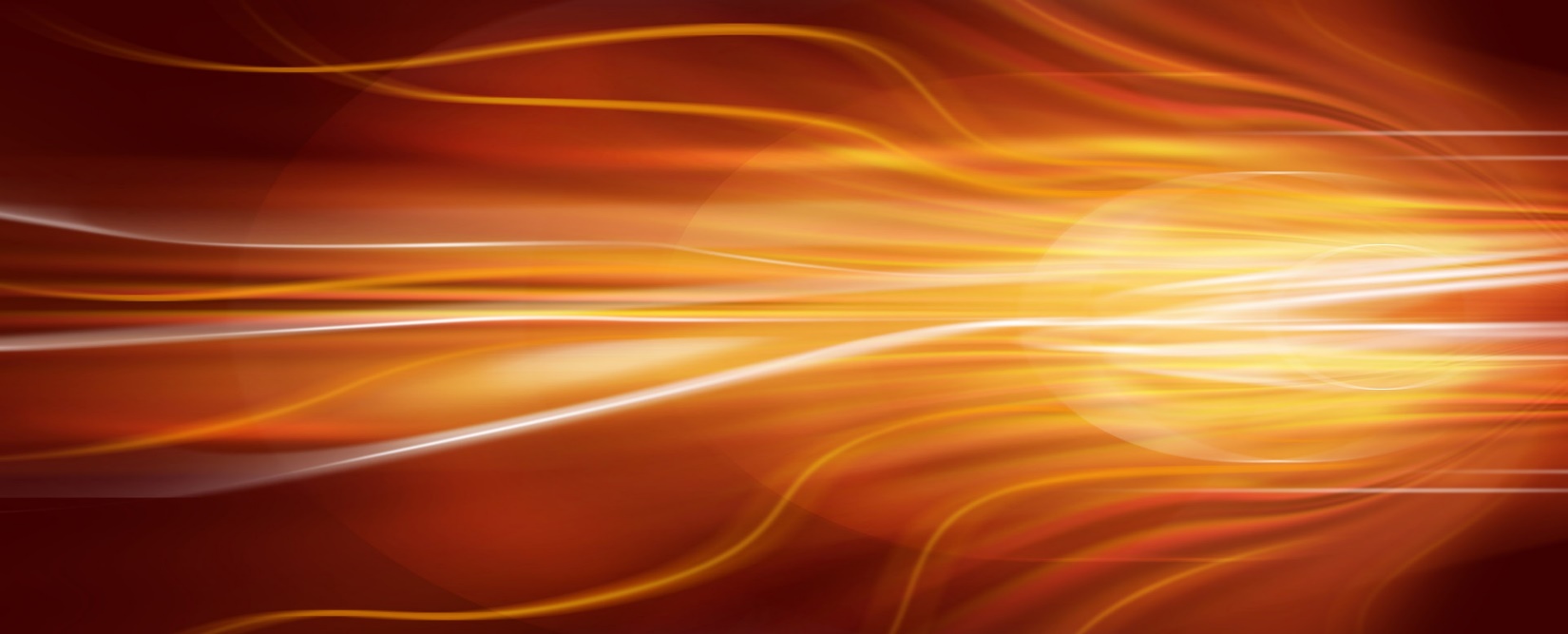 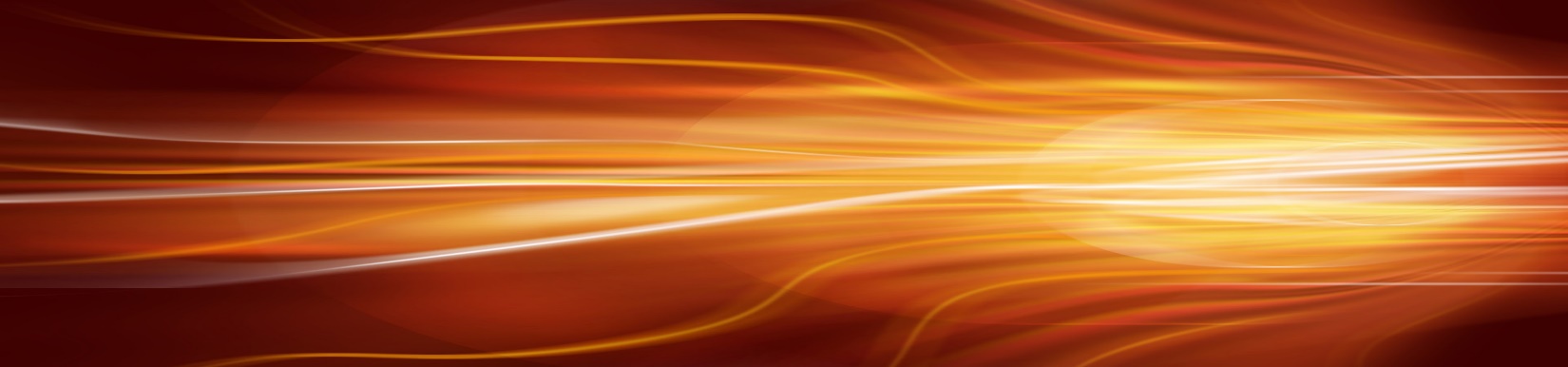